Презентация к уроку литературы« Народная мудрость бесценна и бесконечна»
Народная мудрость в афоризмах, притчах, баснях, мифах, сказках, легендах, былинах, пословицах, поговорках.
Мудрость, принадлежащая народам России, называется народной
Россия - это великая    держава с великим духовным и культурным наследием! Российский народ, русская душа - это загадка, которую каждый иностранец пытается разгадать по-своему...
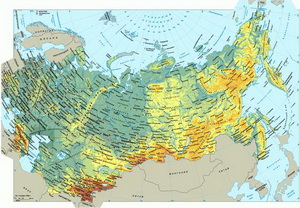 Россия - многонациональное государство
Россия - многонациональное государство. На её территории проживает 156 народов. Но даже самая маленькая народность имеет свою самобытность, свою историю, свои обычаи, свою древнюю культуру. Каждый регион России имеет свои сказки, легенды, предания, притчи.
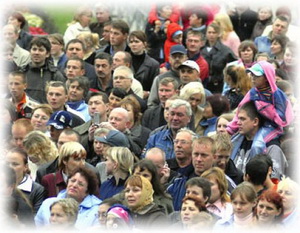 Афоризмы – это неисчерпаемый кладезь мудрости
Афоризмы отражают мировоззрение цивилизации. Мысль,  выраженная метким, убедительным афоризмом превращается в мудрость, пронизывающую, словно стрела, его величество время...
Афоризмы - это мудрость в портативной форме, концентрированный экстракт мыслей и чувств.
                         У.Р. Олджер
Притчи народов мира
Притчи - это послания человечеству от Вселенной, послания от Высшего Божественного Разума. Они дают направление в жизни. Нужно только правильно их интерпретировать. В притчах заключена наибольшая часть человеческой мудрости. 
                                В.   Сибирский
       Придется ль мне до той поры  дожить,
       Когда без притч смогу я говорить?
       Сорву ль непонимания  печать,
       Чтоб истину открыто возглашать?
                        Джалалиддин Руми
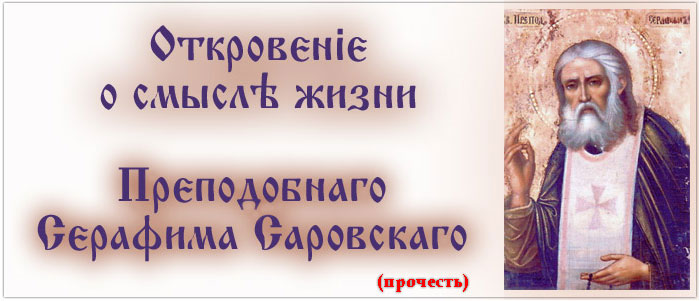 Притчи народов                 мира
Притчи — это непросто тексты, не просто рассказы. Каждая притча может что-то дать, научить чему-то, в ней заложена какая-то определённая правда, какой-то определённый урок, маленький или большой закон Мира, в котором мы живём.
Притчи — это искусство слов попадать прямо в сердце. 
      Абуль-Фарадж называл притчи рассказами, освежающими разум и удаляющими из сердца горе и печаль.
Притчи царя Соломона
Легендарный правитель объединенного Израильского царства родился от царя Давида и его любимой жены Вирсавии (Бат-Шевы). Будущего царя нарекли именем Шломо (Соломон), которое в переводе с иврита означает «миротворец» («шалом» — «мир», «не война», и «шалем» — «совершенный», «цельный»).
Царь Соломон
Мудрый и бесстрастный правитель
Пору правления Соломона с 965 по 928 до н.э. называют эпохой расцвета монархии и еврейского могущества. За время своего 40-летнего царствования Соломон прославился как самый мудрый и бесстрастный правитель во всем мире, о его таланте к предвидению и чуткости сложено множество легенд и сказок и притч.
Начало мудрости – страх Господень
Вот одна из притч. Начало мудрости - страх Господень; доброе разумение у всех, водящихся им; а благоговение к Богу - начало разумения; глупцы только презирают мудрость и наставление. Слушай, сын мой, наставление отца твоего и не отвергай завета матери твоей, потому что это - прекрасный венок для головы твоей и украшение для шеи твоей. Сын мой, если будут склонять тебя грешники, не соглашайся; если будут говорить: «Иди с нами, сделаем засаду для убийства, подстережем непорочного без вины, живых проглотим их, как преисподняя, и - целых, как нисходящих в могилу; наберем всякого драгоценного имущества, наполним домы наши добычею; жребий твой ты будешь бросать вместе с нами, склад один будет у всех нас»,-  сын мой, не ходи в путь с ними, удержи ногу твою от стези их, потому что ноги их бегут ко злу и спешат на пролитие крови. В глазах всех птиц напрасно расставляется сеть, а делают засаду для их крови и подстерегают их души. Таковы пути всякого, кто алчет чужого добра: оно отнимает жизнь у завладевшего им.
Басни
Басня - один из древнейших 
 литературных жанров.      
В Древней Греции был 
 знаменит Эзоп (VI—V века
 до нашей эры), писавший 
басни в прозе.  
Виднейшим баснописцем нового
 времени был французский поэт
 Ж. Лафонтен (XVII век). 
Басни И. А. Крылова знаменовали
 расцвет  этого жанра  в России.
Эзоп
Эзоп (ок. VI в. до н. э.) – уроженец Фракии в Малой Азии, древнегреческий баснописец, считающийся зачинателем басенного жанра. Все басни, которые потом на разный лад пересказывались в течение многих веков, впервые сочинил Эзоп: и про волка и ягнёнка, и про лису и виноград, и многие другие.  Мудрости никогда не бывает много – даже у тех, кто готов поделиться ею с окружающими. Легендарный Эзоп стал одним из первых, кто это понял.
Жан де Лафонтен
Басни Лафонтена принадлежат не одной только французской литературе, - они представляют собою одно из великих явлений всемирной литературы. 3начение, басен Лафонтена, не в одних только гениальных литературных достоинствах, но и в том также, что они представляют читателю в аллегорических образах практическую мудрость всех народов мира.
           Он  высмеивает подлость, скупость, мелочность и трусливость, защищая тем самым общечеловеческие духовные ценности. Басни Лафонтена – это целый мир, пронизанный оригинальной и нестандартной философией автора.
           У Лафонтена учился знаменитый баснописец И. А. Крылов.
           Сам Пушкин восхищался баснями Лафонтена, считая их вершиной достижений шутливой западноевропейской поэзии.
Крылов Иван Андреевич
Русский писатель, баснописец, академик Петербургской Академии Наук (1841). Издавал сатирические журналы "Почта духов" (1789) и др. Писал трагедии и комедии, оперные либретто. В 1809 - 43 создал более 200 басен, проникнутых демократическим духом, отличающихся сатирической остротой, ярким и метким языком. В них обличались общественные и человеческие пороки. Н. В. Гоголь назвал басни И. Крылова "...книгой мудрости самого народа".
Мифы и легенды
Миф — сказание, передающее представления людей о мире, месте человека в нём, о происхождении всего сущего, о богах и героях. Легенда — недостоверное повествование о фактах реальной действительности. Предание — это устный рассказ, который содержит сведения об исторических лицах, событиях, передающиеся из поколения в поколение. Возникает из рассказов очевидцев. При передаче от одного лица другому, подвергается метафорическим изменениям.
Мифы и легенды народов Кавказа
В представлениях многих поколений людей Кавказ издревле считается краем невиданных чудес и приключений. Необыкновенная прелесть и первозданная красота живописных горных ущелий, густая сеть буйных стремительных рек, многоголосое журчание живительных минеральных источников, чарующая взор панорама сверкающих на солнце белоснежных вершин - все это никого не может оставить равнодушным и придает седому Кавказу неодолимую притягательную силу. Человек, хоть однажды посетивший этот красочный край, постоянно одержим жаждой встретиться с ним еще и еще раз. Можно сказать, что эта тяга к Кавказу уходит в глубины истории человечества.
Мифы и легенды Народов России
Славянская мифология и религия славян слагалась из обоготворения сил природы и культа предков. Единым высшим богом, "творцом молнии", каким был у индусов Индра, у греков Зевс, у римлян Юпитер, у германцев Тор, у литовцев Перкунас — у славян был Перун. Понятие о боге-громовнике сливалось у славян с понятием неба вообще (именно — движущегося, облачного неба), олицетворение которого некоторые ученые видят в Свароге. Другие вышние боги считались сыновьями Сварога — Сварожичами; такими богами были солнце и огонь. Солнце обоготворялось под названием Даждьбога, а также Хорса. Брат Сварога, самый таинственный бог и хранитель стад Велес первоначально также был солнечным богом. Все эти названия вышнего бога очень древние и употреблялись всеми славянами. Некоторым из них приписывались ум, сила, доброжелательность, иным — хитрость, злоба и коварство. Древние полагали, что все эти существа — берегини, вилы, водяные, полевики и т. п., постоянно вмешиваются в их жизнь и сопровождают человека со дня появления на свет и до самой смерти.
Мифы и легенды  «адыгов»
Адыгагъэ — культурное достояние  адыгов, которое начало формироваться в эпоху возникновения мифов и основного ядра Нартского эпоса
Сказки народов мира
Сказки народов мира во всех разновидностях составляют бесценную сокровищницу демократической культуры человечества. Это искусство создано в веках на исторических путях народов в борьбе за жизнь и счастье.
Царевна лягушка
Сынки, возьмите по стреле, выходите в чистое поле и стреляйте: куда стрелы упадут, там и судьба ваша.
У старшего сына стрела упала на боярский двор, подняла стрелу боярская дочь. У среднего сына упала стрела на широкий купеческий двор, подняла её купеческая дочь.
А у младшего сына, Ивана-царевича, стрела поднялась и улетела сам не знает куда. Вот он шёл, шёл, дошёл до болота, видит - сидит лягушка, подхватила его стрелу…
Адыгейские народные сказки
1.Анзаур-удалец  2.Чудесная гармошка 3. Трудовые деньги  4. Бамбет  5. Нормэрышхо - большой Нормэр 6 .Муж и жена  7. Мал мала меньше  8. Кто глупее  9. Как дурак к аллаху ходил 10. Каждый молодец на свой образец  11. Заяц и его мать  12. Дочь одного старика 13. Гадальщица Бабочка 14. Бык-великан  15. Женщина-богатырь  16. Бедняк и бог  17. Аслануко - сын львицы и другие.
КТО СИЛЬНЕЕ?
Былины - русские народные эпические песни о подвигах богатырей
Основой сюжета былины является какое-либо героическое событие, либо примечательный эпизод русской истории (отсюда народное название былины — «старина», «старинушка», подразумевающее, что действие, о котором идёт речь, происходило в прошлом).
        Из героев былин к дохристианскому циклу принадлежат Святогор, Микита Селянинович, Волъга.
Алёша Попович и Тугарин Змеевич
Вавила и скоморохи
Вольга и Микула Селянинович
Добрыня и Алёша
Добрыня и Змей
Иван - гостиный сын
Илья Муромец и Калин-царь
Илья Муромец и Соловей Разбойник
Садко
Ставр Годинович
Былины
Адыгейские притчи
Наставления отца
Суд Джебага
Обычай
Притча про деньги
Старинная адыгейская притча
Рецепт
Поцелуй красавицы
Мудрость, успех, процветание
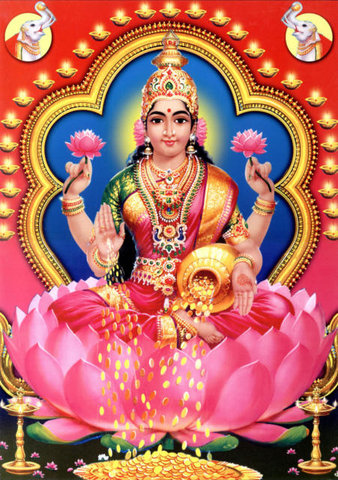 Успех, процветание каждого народа заложено в его мудрости. 
     И мире нет ничего невозможного. Будьте не только богаты и состоятельны, но и живите в свое удовольствие долго и счастливо!
Источники
regobraz.ru/lib/lib_skaz010225....
tale-store.ru/skazki-narodov-mi...
allskazki.ru/world/adi.html
hobobo.ru/catalog/narodnye_skaz...
hobbitaniya.ru/adigeya/adigeya27.php